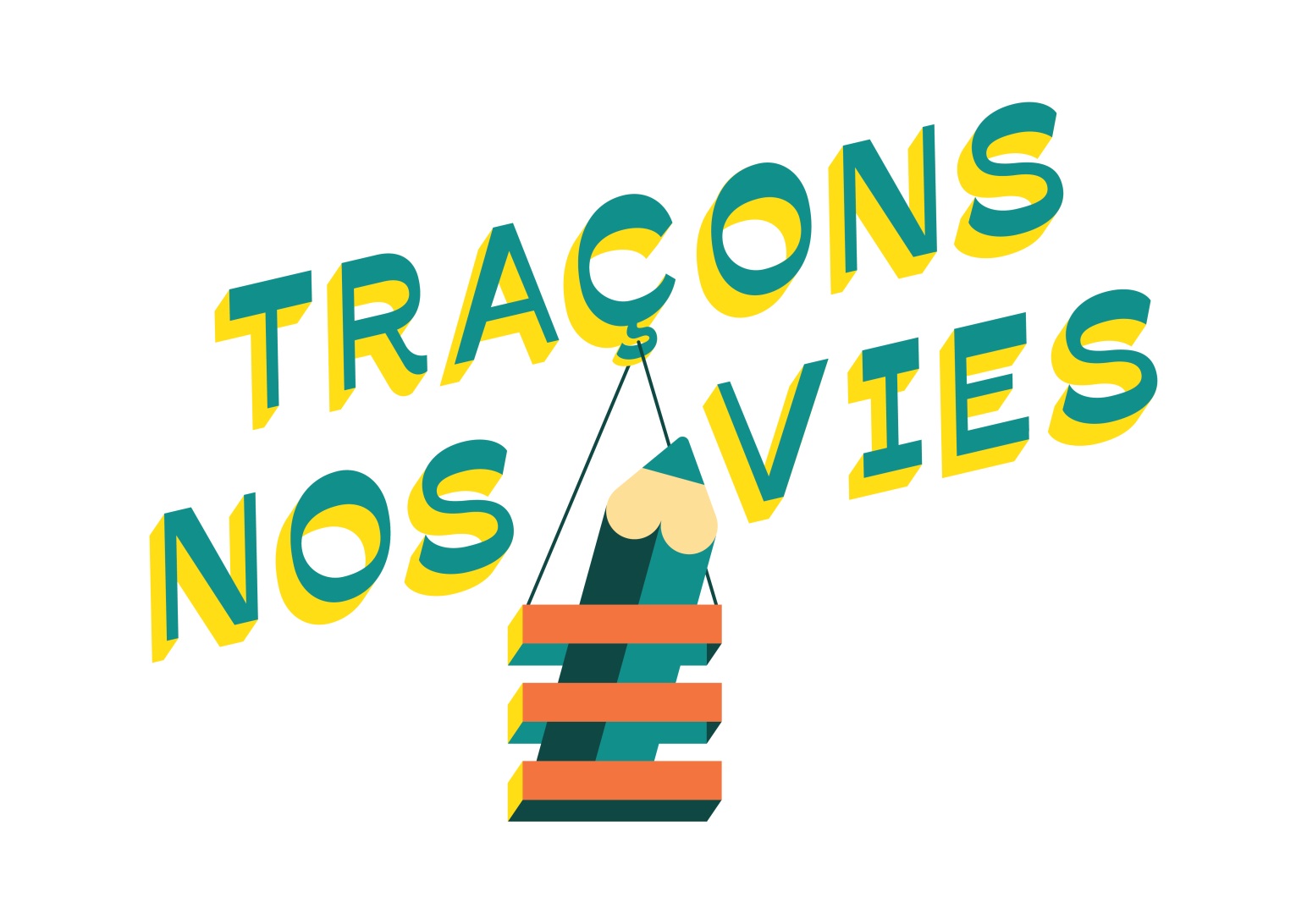 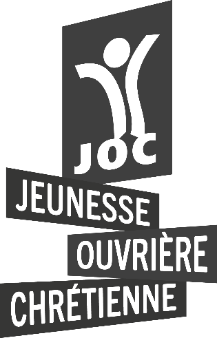 Octobre à Décembre 2018
Mars au 15 novembre 2019
Septembre 2018
19 janvier 2019
Février 2019
Mars et avril 2019
Mai et juin 2019
Septembre : Dessinons notre année
Relancer nos équipes de Révision de vie
Redonner du sens à l’adhésion et la proposer aux jocistes
Découvrir la thématique de la CNA et les étapes de la 1ère année
Distribuer ou construire notre calendrier de l’année pour la fédération
S’organiser pour vivre la consultation des copains et copines de notre carte de relation
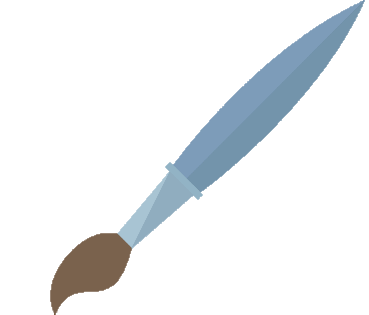 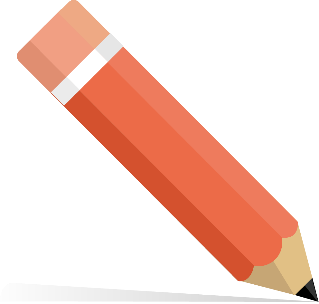 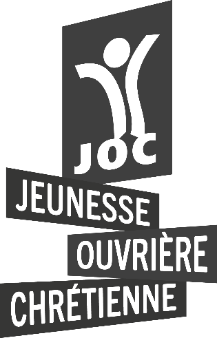 Octobre à décembre : 
La parole à nos potes
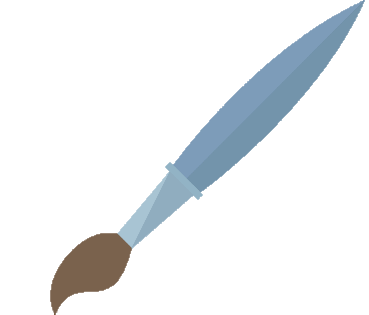 Vivre des temps conviviaux de partage, d’invitation et de mobilisation autour de la définition de la réussite
Consulter les copains et copines de notre carte de relation sur la définition de la réussite et nos rêves à partir d’un outil national de consultation
Echanger ensemble et avec les copains et copines de notre carte de relation sur notre définition de la réussite et nos rêves
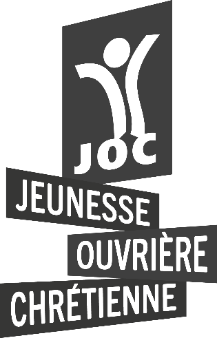 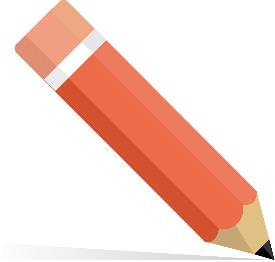 19 janvier : DessInsVisibles
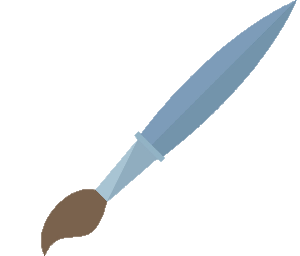 Exposer les consultations des jeunes sur la définition de la réussite et nos rêves
Débattre à partir de ces consultations
Inviter nos partenaires
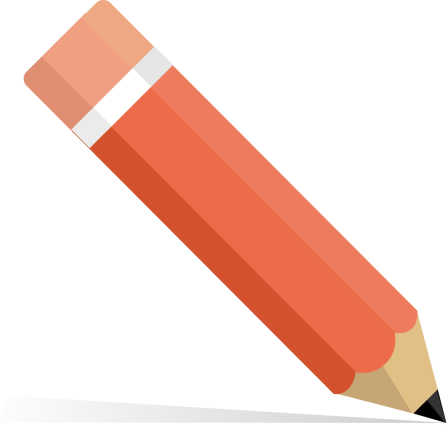 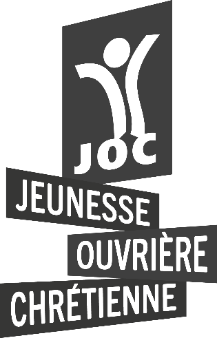 Février : Esquissons l’enquête
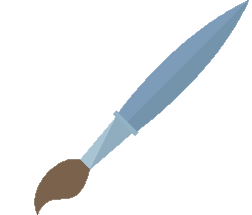 Découvrir l’enquête sur la liberté de choix et la réussite
S’organiser pour faire remplir l’enquête autour de nous
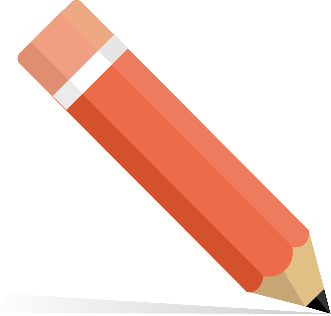 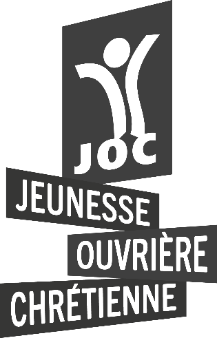 Mars au 15 novembre : A vos crayons !
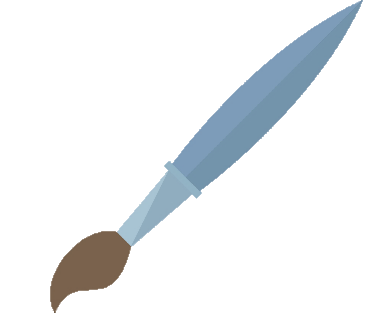 Remplir l’enquête sur la liberté de choix et la réussite à notre équipe de Révision de vie, notre carte de relation, dans nos lieux de vie, auprès de nos partenaires et dans la rue
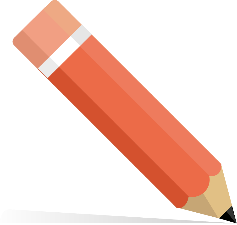 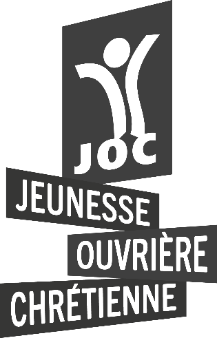 Mars et avril : Penchons-nous sur 
nos choix, notre bonheur
Partager ensemble pour donner du sens à nos choix, à nos vies
Découvrir notre capacité à faire des choix
Découvrir ce qui nous rend heureuses et heureux
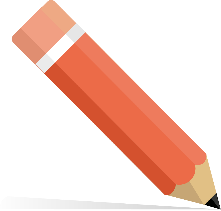 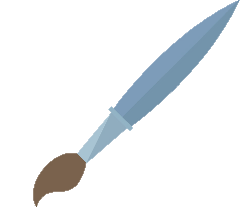 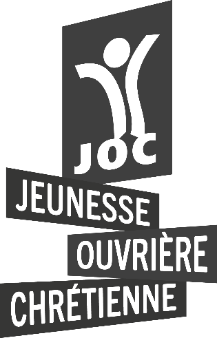 Mai et juin : Dressons nos 
propositions
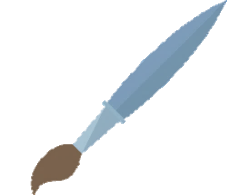 Débattre ensemble : Que manque-t-il pour faire des choix ayant du sens ? Que faut-il changer pour permettre aux jeunes de faire des choix ?
Dégager des propositions
Présenter les propositions à des partenaires et responsables de la société et de l’Eglise
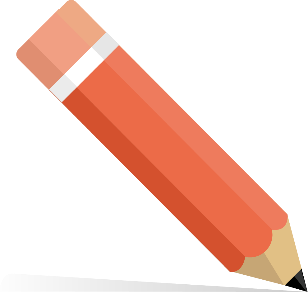 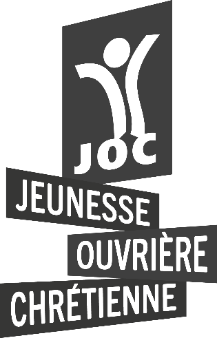 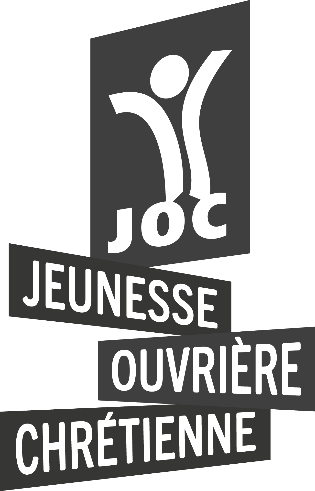 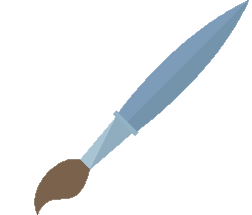 www.joc.asso.fr